WINTERPLAN 2022-2023Energiebeleid korte en lange termijnGEMEENTERAADSCOMMISSIE 08.11.2022
1 ●  Disclaimer: De commissie is een adviserend orgaan. De inhoud van deze presentatie heeft bijgevolg NIET de status van een bestuursbeslissing.
Doel
Vanaf 1 oktober werkt de gemeente aan implementatie van een winterplan om deze winter het energieverbruik te minderen. Tijdens de loopperiode van het meerjarenplan 20-25 wordt er ook werk gemaakt van een strategisch vastgoedplan en de lange termijndoelstelling om het energieverbruik van het eigen patrimonium CO2 neutraal te krijgen.

Zowel het winterplan 2022-2023 en het lange termijn plan sure2050 worden hier toegelicht
2 ● Disclaimer: De commissie is een adviserend orgaan. De inhoud van deze presentatie heeft bijgevolg NIET de status van een bestuursbeslissing
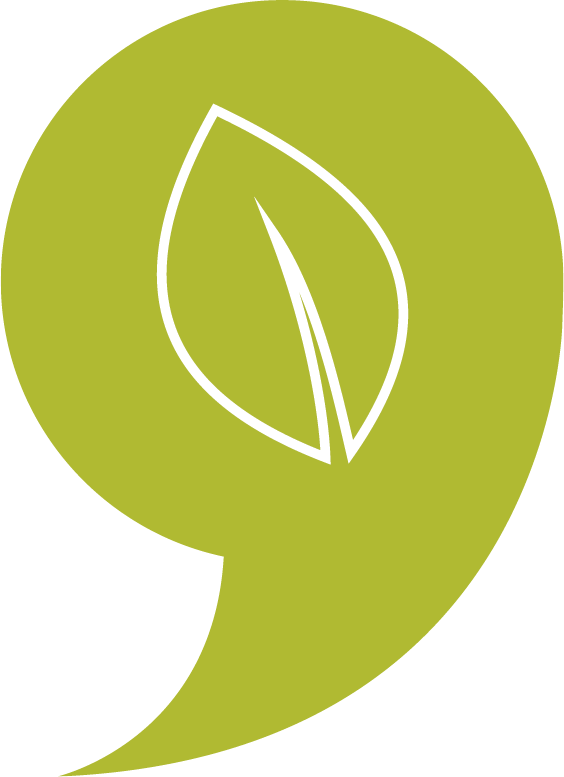 MEERJARENPLAN
2020-2025
Klaar voor morgen
Actieplan: We voeren een duurzaam aankoopbeleid en gebouwbeheer 

Actie: 
2025D1AP11A001 - Bouwen van nieuwe en modulaire infrastructuur, minimaal BEN, volgens duurzame bouwprincipes en volgens de noden 
A
2025D1AP11A002 - Verminderen van het energieverbruik van 2011 in de bestaande gebouwen groep Dilbeek met 36% tegen 2030 
A
2025D1AP11A003 - Monitoren van het energieverbruik binnen de eigen gebouwen 
A
2025D1AP11A004 - Maximaal benutten van de daken van gebouwen van groep Dilbeek voor het plaatsen van zonnepanelen 
A
3 ● Disclaimer: De commissie is een adviserend orgaan. De inhoud van deze presentatie heeft bijgevolg NIET de status van een bestuursbeslissing.
[Speaker Notes: Groep Dilbeek vermindert de uitstoot op het grondgebied van 2011 met 40% tegen 2030]
AGENDA
Doelstelling van het Winterplan
Huidige situatie en kader
Focus op concrete maatregelen
Structurele maatregelen
Sure2050 strategisch vastgoedplan
4 ●  Disclaimer: De commissie is een adviserend orgaan. De inhoud van deze presentatie heeft bijgevolg NIET de status van een bestuursbeslissing.
1. Doelstelling van het Winterplan
5 ●  Disclaimer: De commissie is een adviserend orgaan. De inhoud van deze presentatie heeft bijgevolg NIET de status van een bestuursbeslissing.
Gemeentelijke context: financiële noodzaak voor het gemeentebudget




Europese context: bescherming tegen risico’s van gastekorten
Energievraag met minimaal 15% verminderen
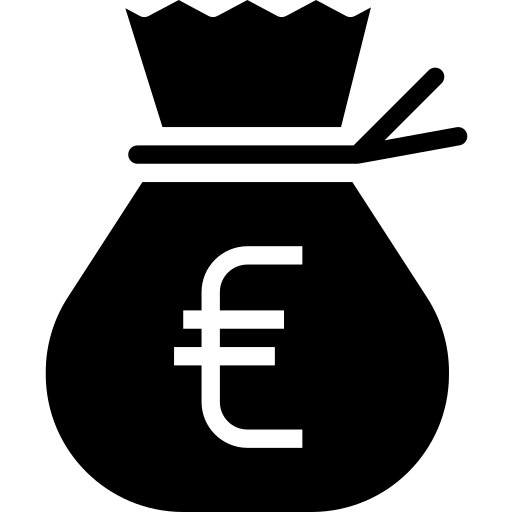 6 ●  Disclaimer: De commissie is een adviserend orgaan. De inhoud van deze presentatie heeft bijgevolg NIET de status van een bestuursbeslissing.
2. Huidige situatie en kader
7 ●  Disclaimer: De commissie is een adviserend orgaan. De inhoud van deze presentatie heeft bijgevolg NIET de status van een bestuursbeslissing.
Energiekost groep Dilbeek
8 ●  Disclaimer: De commissie is een adviserend orgaan. De inhoud van deze presentatie heeft bijgevolg NIET de status van een bestuursbeslissing.
Breugheldal site
Zwembad Dilkom
Westrand site
Loods Groot-Bijgaarden
Gemeenteschool Jongslag 
Sporthal Caerenbergveld
Dil'arte
Sporthal Ten Gaerde 
Keperenberg (RCI)
Castelhof
Gemeenteschool De Klimop
Gemeenteschool De Kriebel
Kasteelhoeve
Kasteel de Viron
15% van de sites is goed voor 75% 
van het 
energieverbruik
9 ●  Disclaimer: De commissie is een adviserend orgaan. De inhoud van deze presentatie heeft bijgevolg NIET de status van een bestuursbeslissing.
Waarborgen van onze dienstverlening
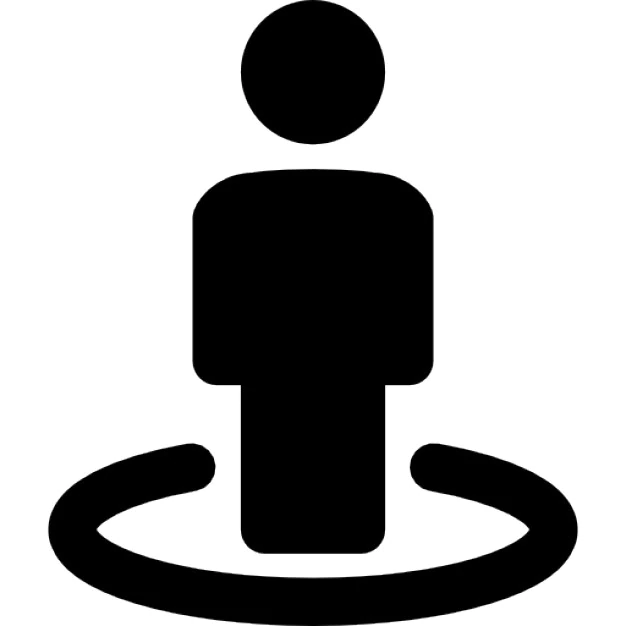 10 ●  Disclaimer: De commissie is een adviserend orgaan. De inhoud van deze presentatie heeft bijgevolg NIET de status van een bestuursbeslissing.
Duurtijd: winterplan loopt tot 1 april 2023
Waar gebruikers zelf kunnen regelen, gaat het plan onmiddellijk in.
Als de regeling technisch moet aangepast worden, zullen de komende weken de onderhoudstechniekers de nodige regelingen doen.
11 ●  Disclaimer: De commissie is een adviserend orgaan. De inhoud van deze presentatie heeft bijgevolg NIET de status van een bestuursbeslissing.
4. Focus op concrete maatregelen
12 ●  Disclaimer: De commissie is een adviserend orgaan. De inhoud van deze presentatie heeft bijgevolg NIET de status van een bestuursbeslissing.
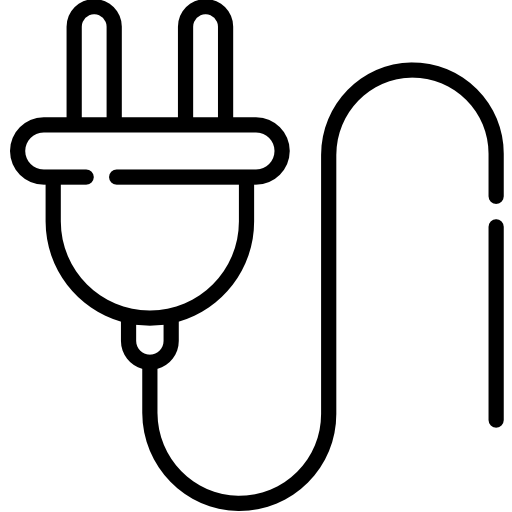 Openbare straatverlichting doven
Aandacht voor elektriciteitsverbruik
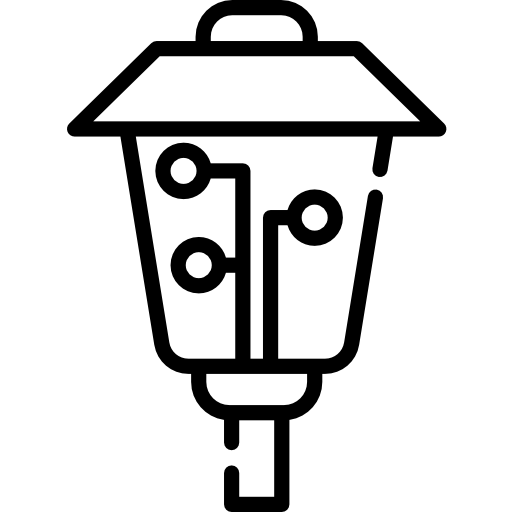 Lichten
Schermen
Elektrische vuurtjes
Kantoor én vergaderzaal
Weeknachten tussen 23u en 5u
Overleg omliggende gemeentes
Exclusief gewestwegen
13 ●  Disclaimer: De commissie is een adviserend orgaan. De inhoud van deze presentatie heeft bijgevolg NIET de status van een bestuursbeslissing.
[Speaker Notes: Lennikse baan]
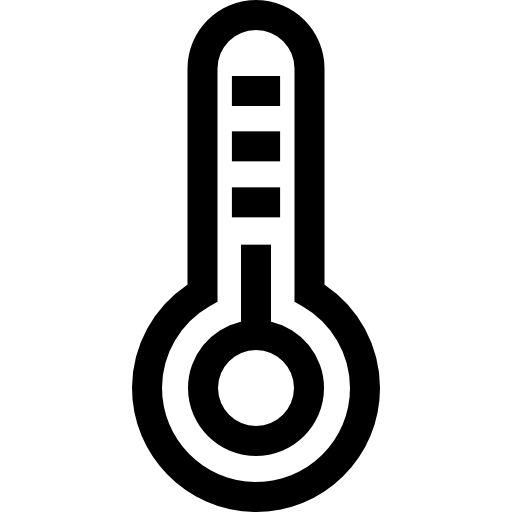 Enkele uitzonderingen:
Ouderenzorg
Kinderopvang
Zwembad: - 1°
Sporthallen: 15°
Circulatieruimtes: niet actief verwarmd
Algemene regel:
19°
14 ●  Disclaimer: De commissie is een adviserend orgaan. De inhoud van deze presentatie heeft bijgevolg NIET de status van een bestuursbeslissing.
Stooklijnen aanpassen
Nachtregime strikt afstellen op gebruikersuren
Sanitair warm water stookregimes beperken in de tijd
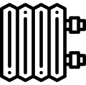 Regeltechnische maatregelen
15 ●  Disclaimer: De commissie is een adviserend orgaan. De inhoud van deze presentatie heeft bijgevolg NIET de status van een bestuursbeslissing.
Efficiënt gebruik gebouwen
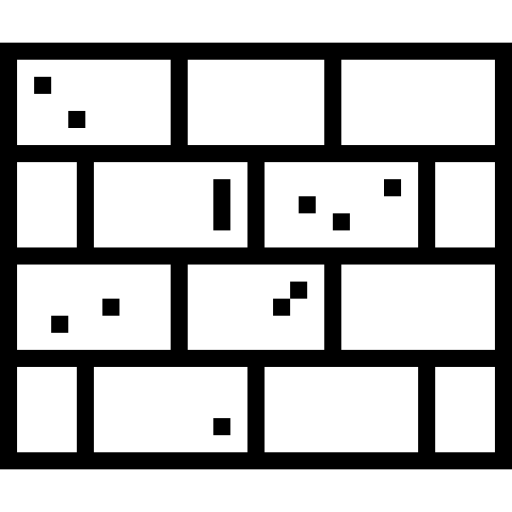 Medewerkers worden ondergebracht in andere gebouwen van Groep Dilbeek
Zender verhuist tegen 21/11
Voor zaalverhuur werden alternatieven gezocht
Kasteel de Viron
Castelhof
Atelier van Patrimonium
16 ●  Disclaimer: De commissie is een adviserend orgaan. De inhoud van deze presentatie heeft bijgevolg NIET de status van een bestuursbeslissing.
[Speaker Notes: Efficient gebruik van gebouwruimte; lokalen of bouwdelen die weinig gebruikt worden, niet verwarmen.
enkele uitzonderingen (wegens geen alternatieve zaal ).]
Tijdelijke sluiting van kasteel de Viron
Personeelsdienst 	 Kasteelhoeve (Maalderij)
Team organisatie 	 Koetshuis
Algemeen directeur 	 Kasteelhoeve (Maalderij)
HR en preventie	Kasteelhoeve (schuur en poort)
Wat blijft?
Trouw ceremonies
Gemeenteraad(commissie)
17 ●  Disclaimer: De commissie is een adviserend orgaan. De inhoud van deze presentatie heeft bijgevolg NIET de status van een bestuursbeslissing.
5. Structurele maatregelen
18 ●  Disclaimer: De commissie is een adviserend orgaan. De inhoud van deze presentatie heeft bijgevolg NIET de status van een bestuursbeslissing.
Naast deze maatregelen werken we ook aan structurele, lange termijn maatregelen
Energiecontracten beheer
Energieproductie
Energiedelen
Smart data
Energiebesparende investeringen
Sure 2050 Strategisch vastgoedplan
19 ●  Disclaimer: De commissie is een adviserend orgaan. De inhoud van deze presentatie heeft bijgevolg NIET de status van een bestuursbeslissing.
Energie audits

selectie investeringsplan

Geen-spijt maatregelen
Energiebesparende investeringen 2023
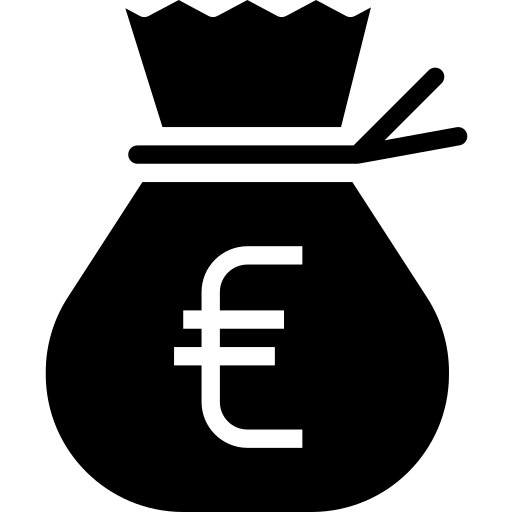 20 ●  Disclaimer: De commissie is een adviserend orgaan. De inhoud van deze presentatie heeft bijgevolg NIET de status van een bestuursbeslissing.
5. Sure2050
21 ●  Disclaimer: De commissie is een adviserend orgaan. De inhoud van deze presentatie heeft bijgevolg NIET de status van een bestuursbeslissing.
Strategisch vastgoedplan 2050
Waar willen we naartoe?
CO2-neutraal patrimonium in 2050

Wat is de extra toegevoegde waarde?
Efficiënt investeringsbeleid (patrimonium en gebouw-niveau)
 Beleidsinstrument voor primaire stromen
 Geïntegreerde ontwikkeling (stroomoverschrijdend)

Hoe?
Strategische analyse op portfolioniveau (functionele behoefte van de organisatie)
Planning op basis van natuurlijke renovatiemomenten
22 ●  Disclaimer: De commissie is een adviserend orgaan. De inhoud van deze presentatie heeft bijgevolg NIET de status van een bestuursbeslissing.
7 november 2022
Opbouw strategisch vastgoedplan
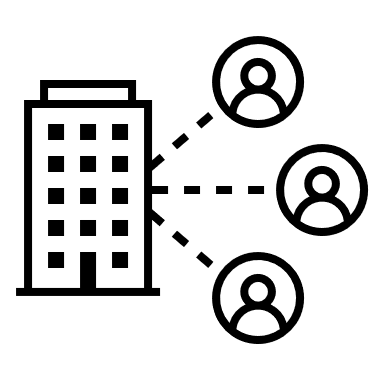 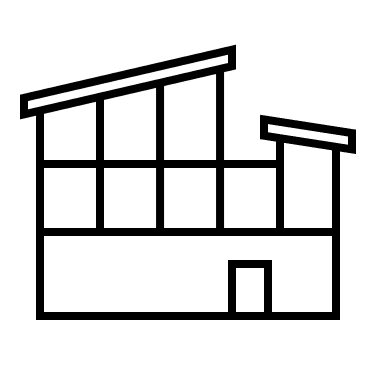 Wat hebben we?
Vastgoed strategie
Inventaris gebouwenpark
Actieplan in de gebouwen op KT (5-10j)
Visie gebouwen op LT (20-30j)
Organisatie vastgoedbeheer
Integraal vastgoedbeheer
Doelstellingen
Evaluatie en bijsturing SVP
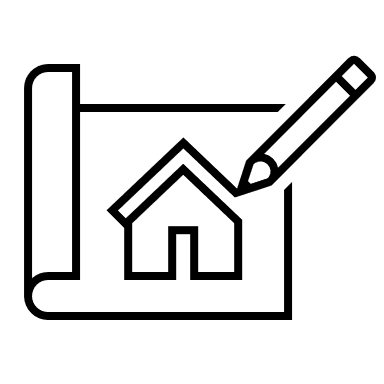 Energie, CO2, mobiliteit, biodiversiteit, ontharding,…
Wat willen we?
Welke diensten en functies aanbieden? accenten op welke thema’s, ideale omgeving…
Randvoorwaarden
Veranderende samenleving
Niet gebouwgebonden lokale hernieuwbare energie
financiering
23 ●  Disclaimer: De commissie is een adviserend orgaan. De inhoud van deze presentatie heeft bijgevolg NIET de status van een bestuursbeslissing.
2023 LANGE TERMIJN



Per stroomteam

Inpassen in integraal plan

Continu verfijnen
2023 KORTE TERMIJN



Energie audits

10% in 2023

Minimaal 2,09%/j
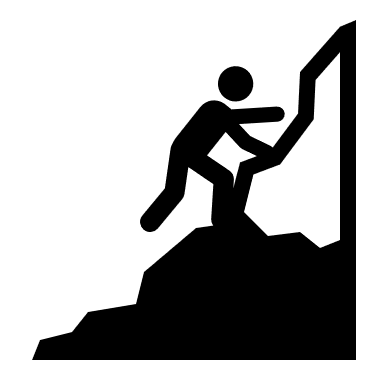 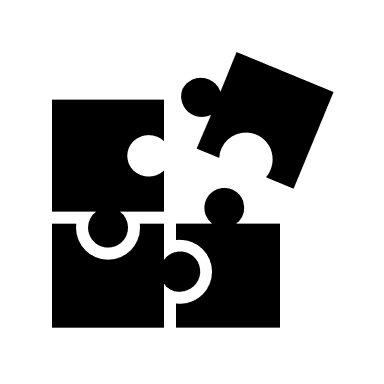 24 ●  Disclaimer: De commissie is een adviserend orgaan. De inhoud van deze presentatie heeft bijgevolg NIET de status van een bestuursbeslissing.
Verdere stappen
Opmaak Strategisch vastgoedplan in huidige beleidscyclus

Voor meer informatie: Diethard.vanderheyden@gemeentedilbeek.be
25 ● Disclaimer: De commissie is een adviserend orgaan. De inhoud van deze presentatie heeft bijgevolg NIET de status van een bestuursbeslissing.
VRAGEN?
26 ● Disclaimer: De commissie is een adviserend orgaan. De inhoud van deze presentatie heeft bijgevolg NIET de status van een bestuursbeslissing.